Positive Gordon–Wixom Coordinates
Josiah Manson1, Kuiyu Li2, Scott Schaefer1
1 Texas A&M University
2 Intel
Barycentric Coordinates:Mesh deformation
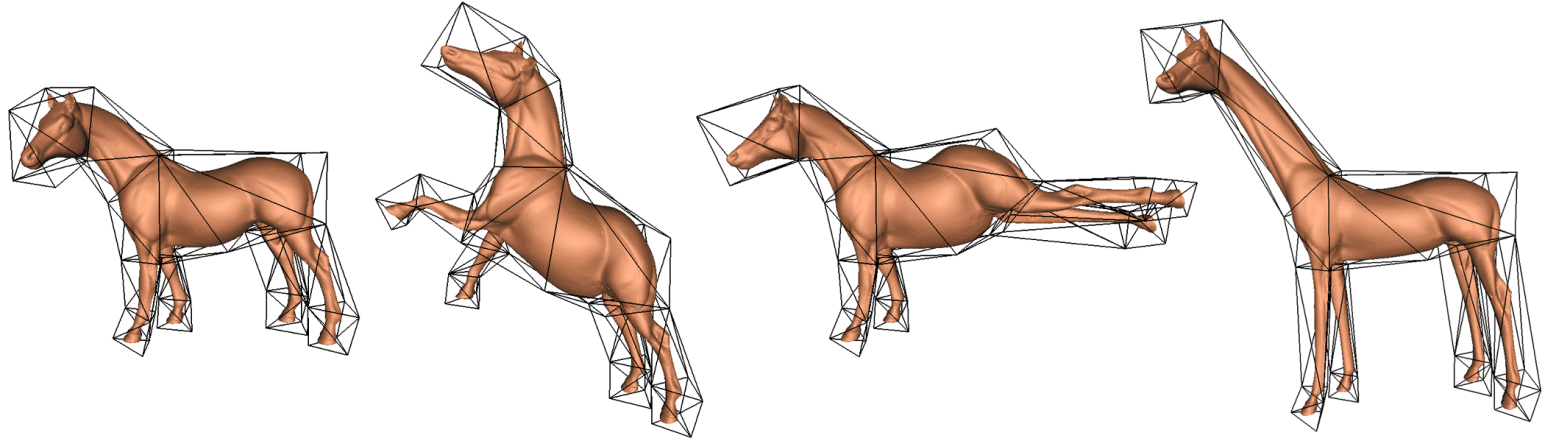 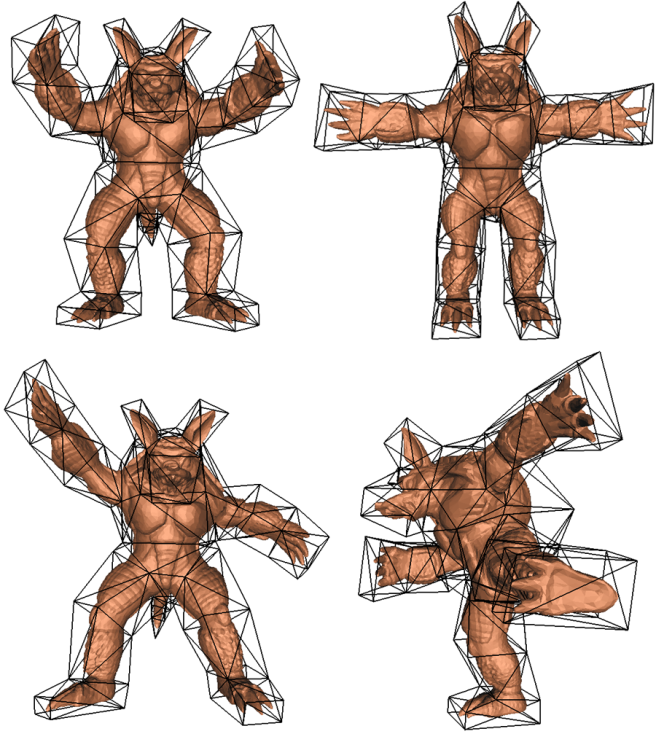 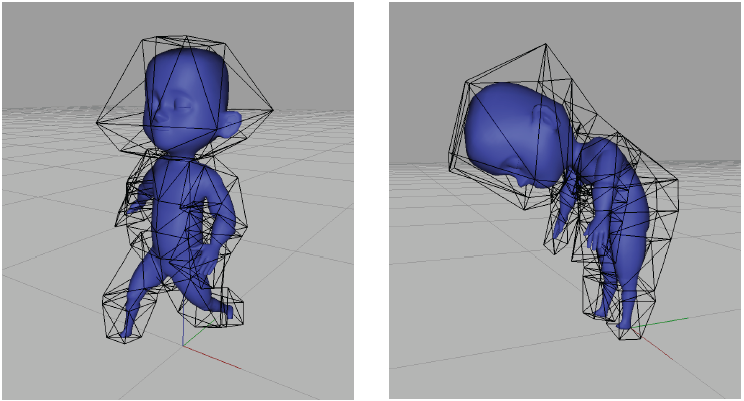 [Ju et al. 2005]
[Joshi et al. 2007]
Barycentric Coordinates:Volumetric textures
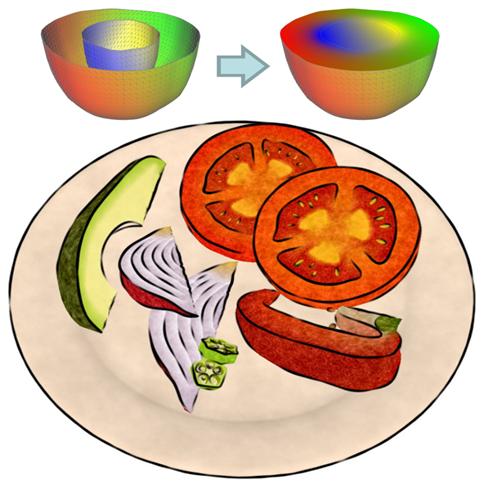 [Takayama et al. 2010]
Barycentric Coordinates:Rasterize polygons
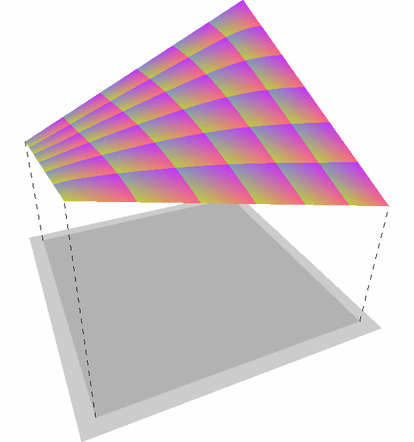 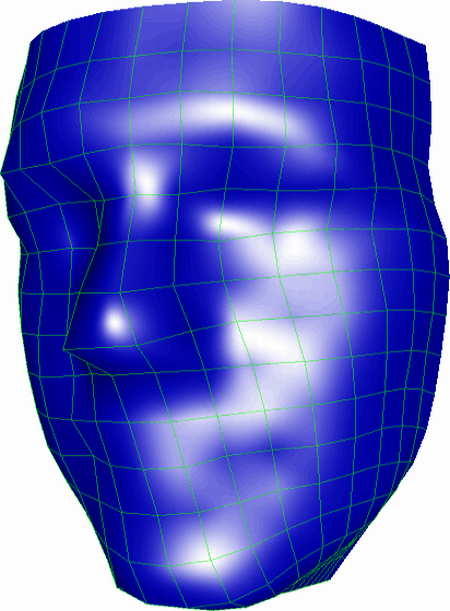 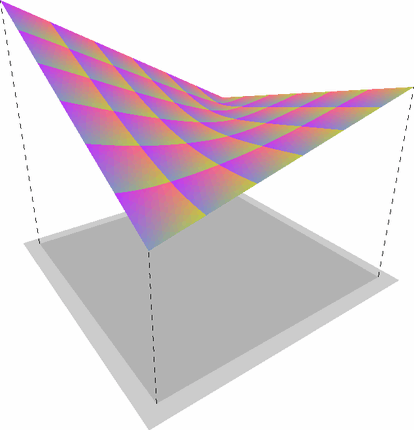 [Hormann and Tarini 2004]
Barycentric Coordinates:Surface representation
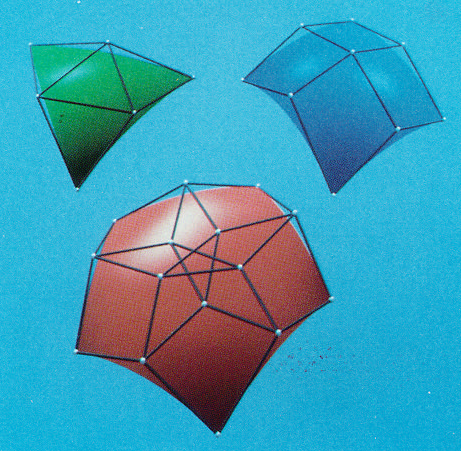 [Loop et al. 1989]
Barycentric Coordinates:Image editing
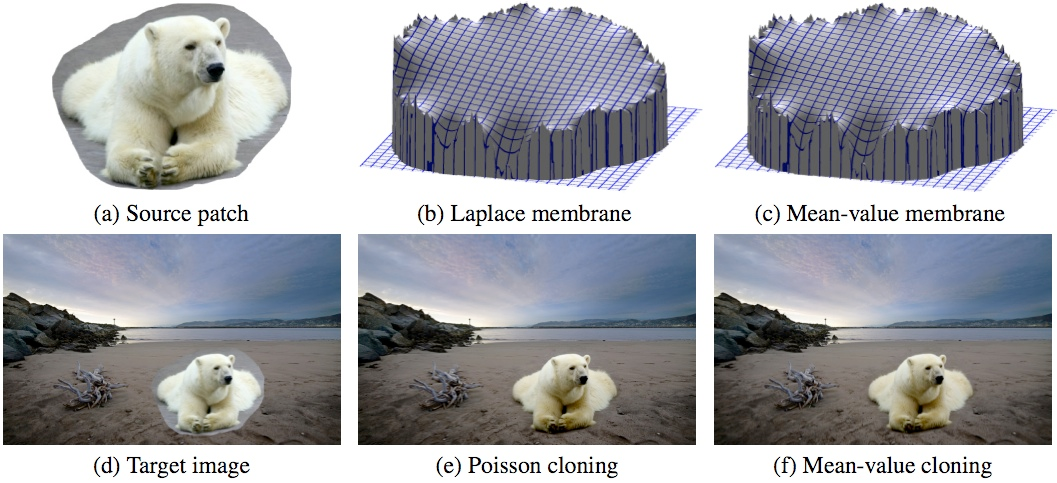 [Farbman et al. 2009]
Barycentric Interpolant
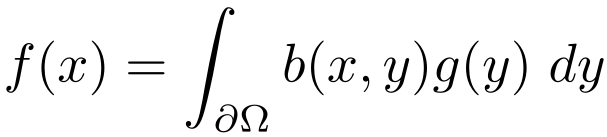 Barycentric Interpolant
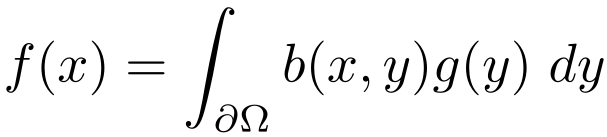 boundary values
Barycentric Interpolant
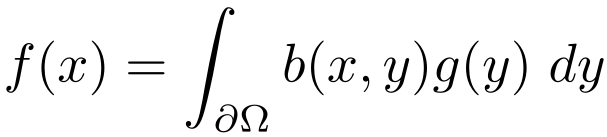 basis functions
coordinates
Basis Function Constraints
Boundary
interpolation
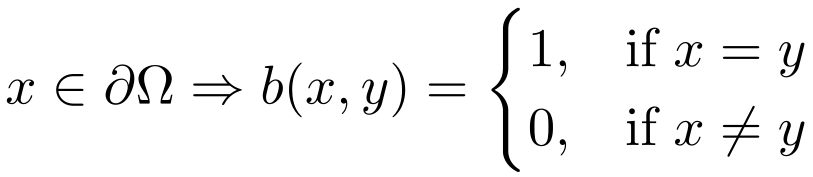 Basis Function Constraints
Boundary
interpolation
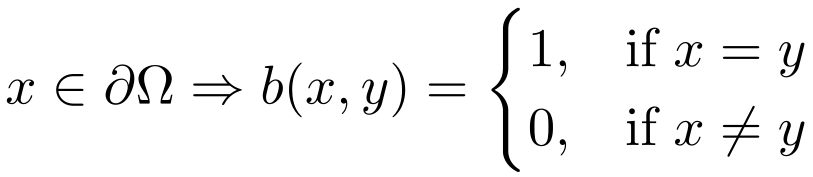 Linear
precision
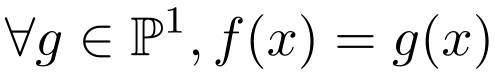 Basis Function Constraints
Boundary
interpolation
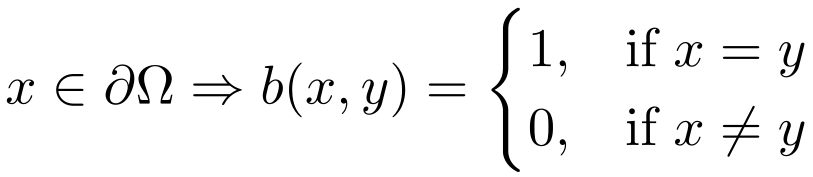 Linear
precision
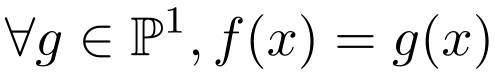 Smoothness
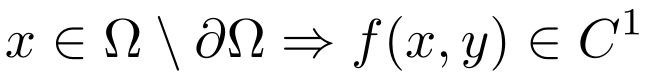 Basis Function Constraints
Boundary
interpolation
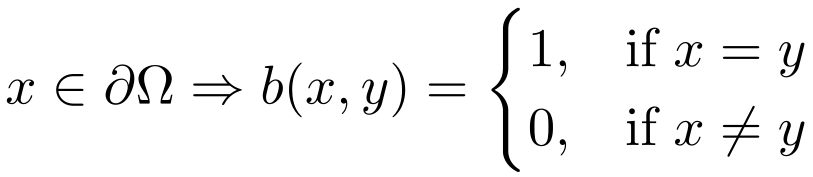 Linear
precision
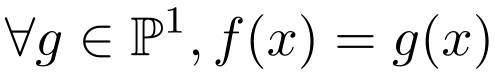 Smoothness
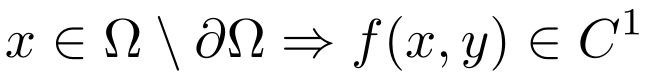 Positivity
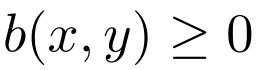 Types of Coordinates
Wachspress [Wachspress 1975]
Only convex domains, obtuse angles bad
Gordon-Wixom [Gordon and Wixom 1974]
Only convex domains
Mean Value [Floater 2003]
Negative, but fast
Moving Least Squares [Manson and Schaefer 2010]
Negative, but less so, slower
Harmonic [Joshi et al. 2007]
Positive, ideal, very slow
Maximum Entropy [Hormann and Sukumar 2008]
Positive, non-linear optimization, probably smooth
Positive Gordon Wixom
Positive, evaluate integral, smooth for smooth boundaries
Notation
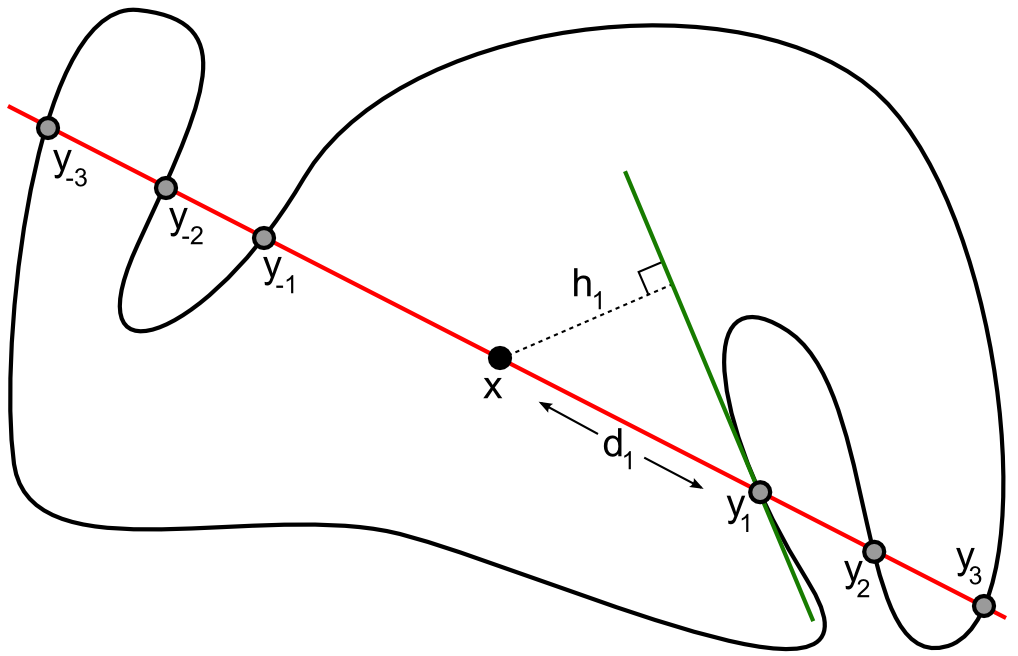 Linear Interpolant
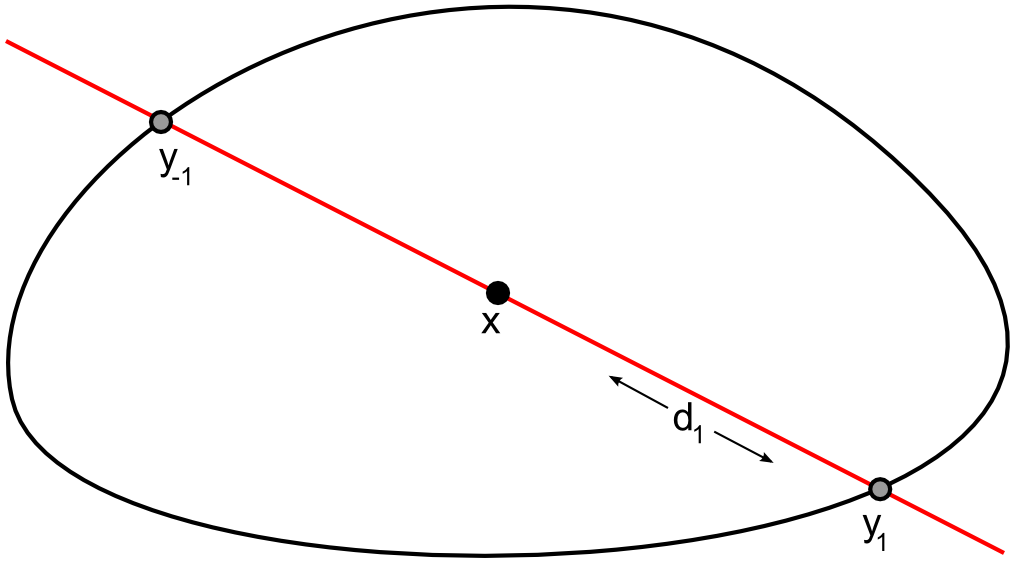 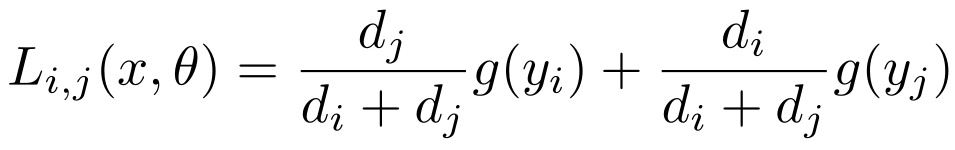 Gordon-Wixom
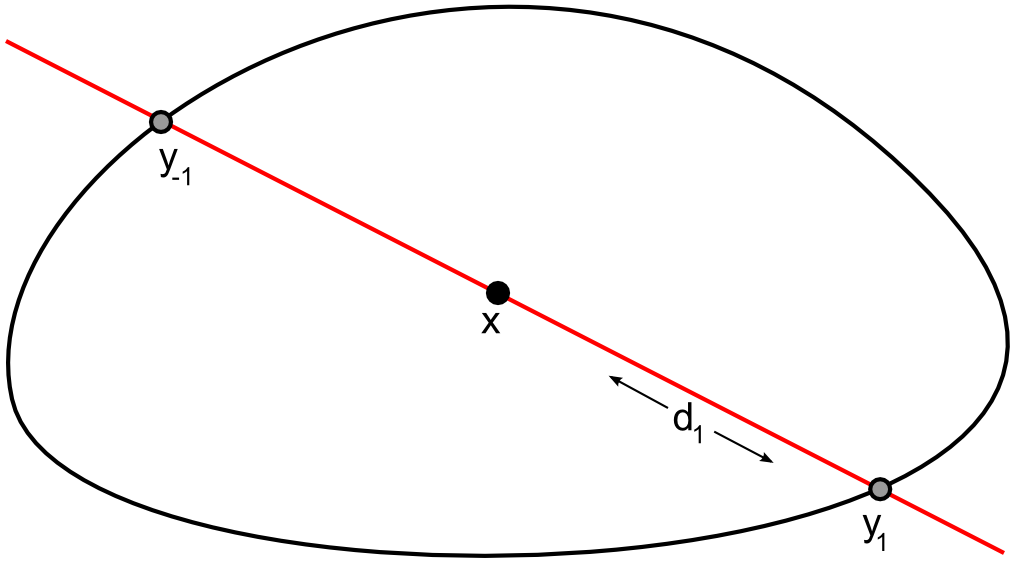 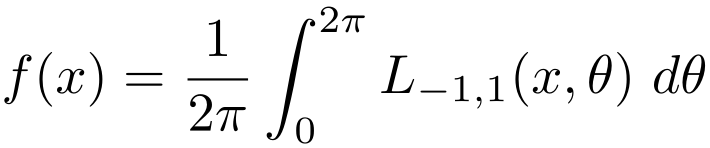 [Gordon and Wixom 1974]
Weighted Gordon-Wixom
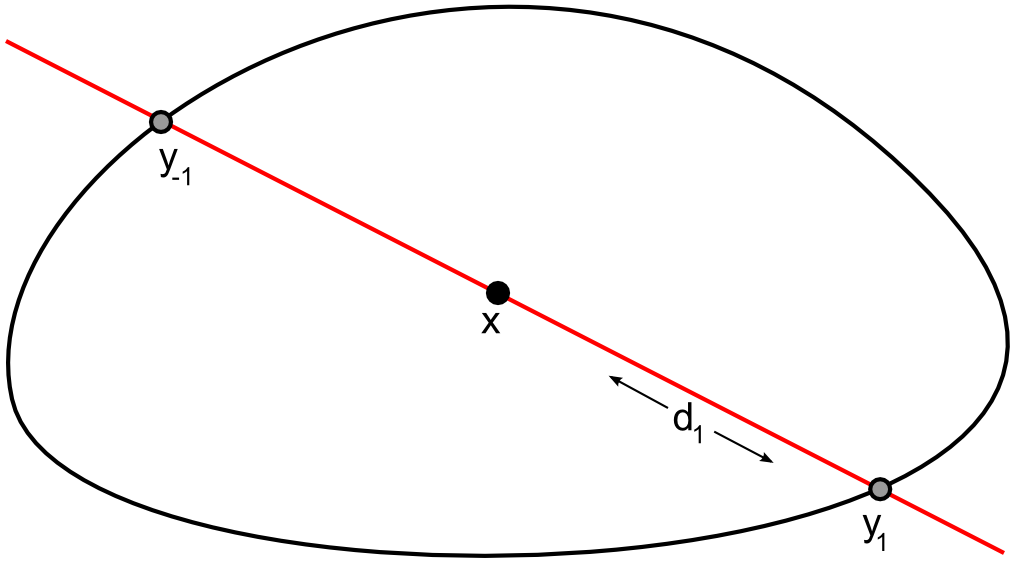 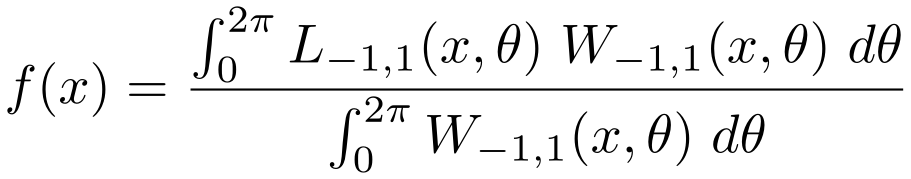 [Belyaev 2006]
Mean Value Coordinates (MVC)
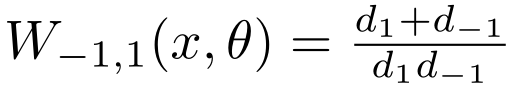 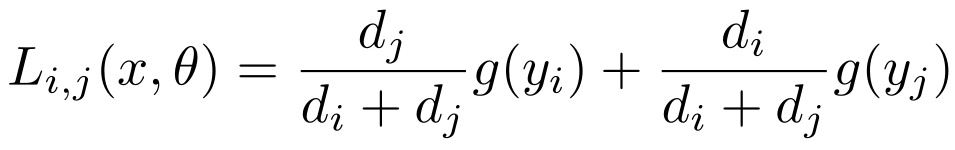 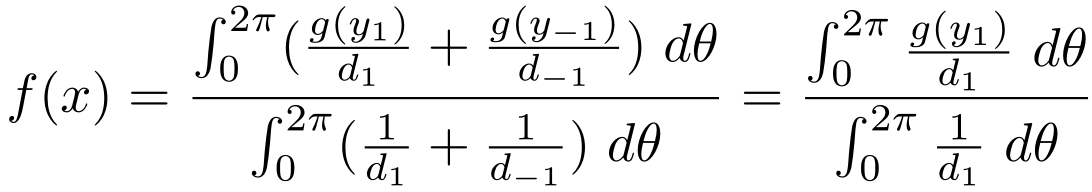 [Floater 2003]
Mean Value Coordinates (MVC)
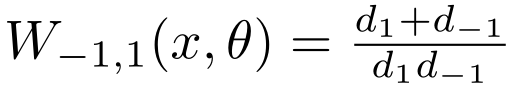 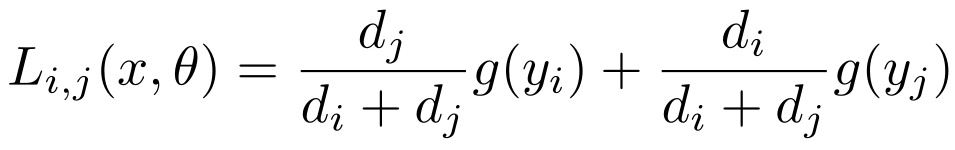 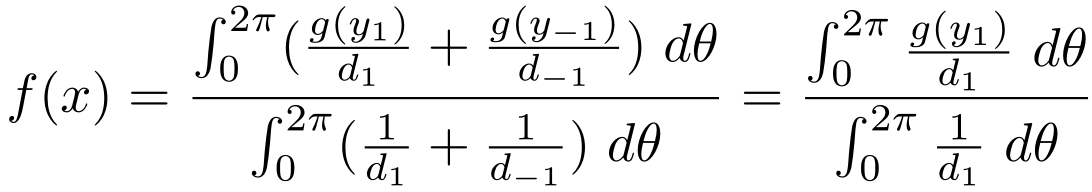 [Floater 2003]
Mean Value Coordinates (MVC)
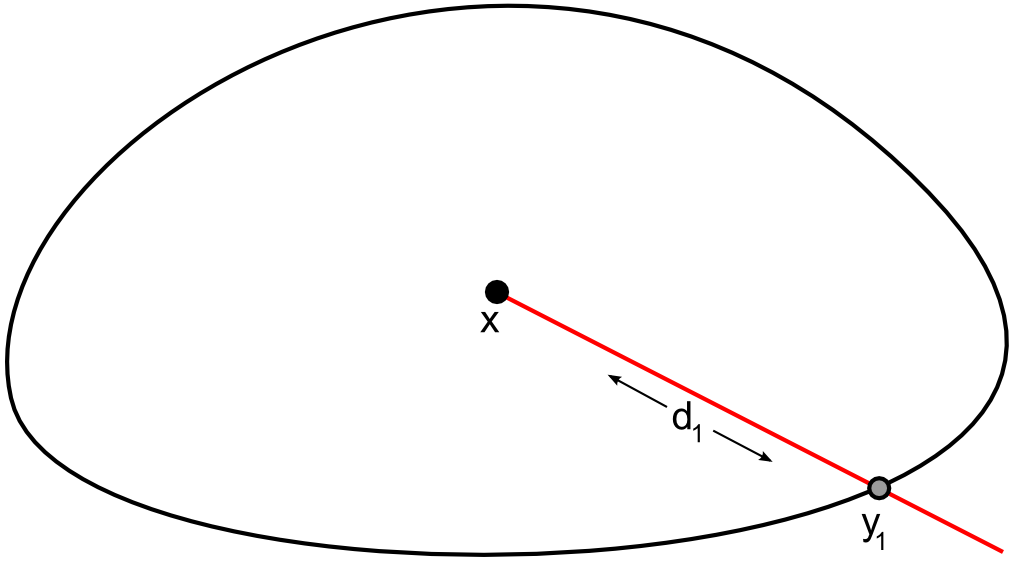 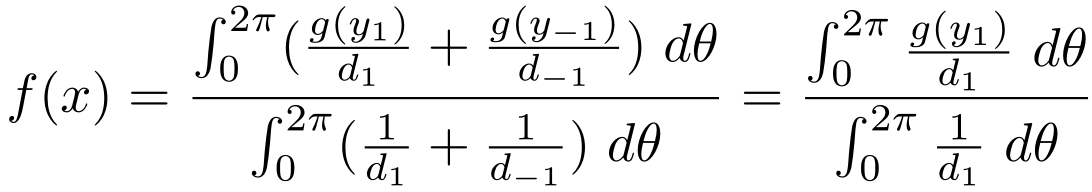 [Floater 2003]
Concave MVC
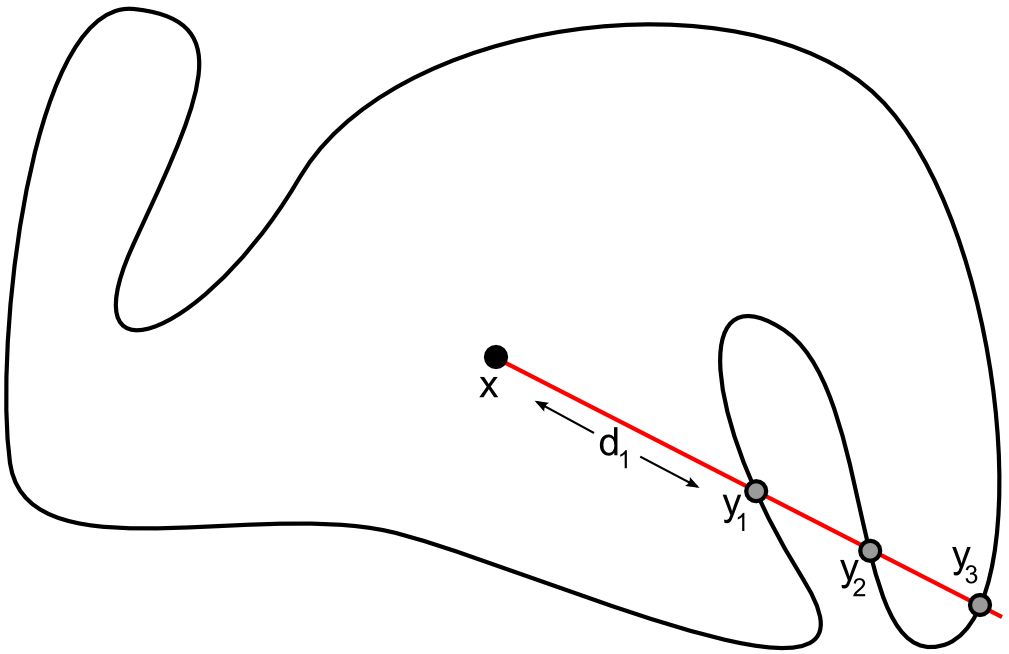 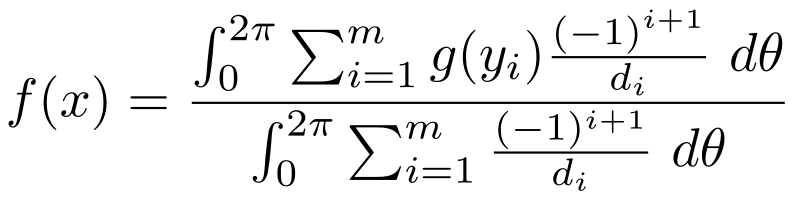 [Hormann and Floater 2006]
Concave MVC
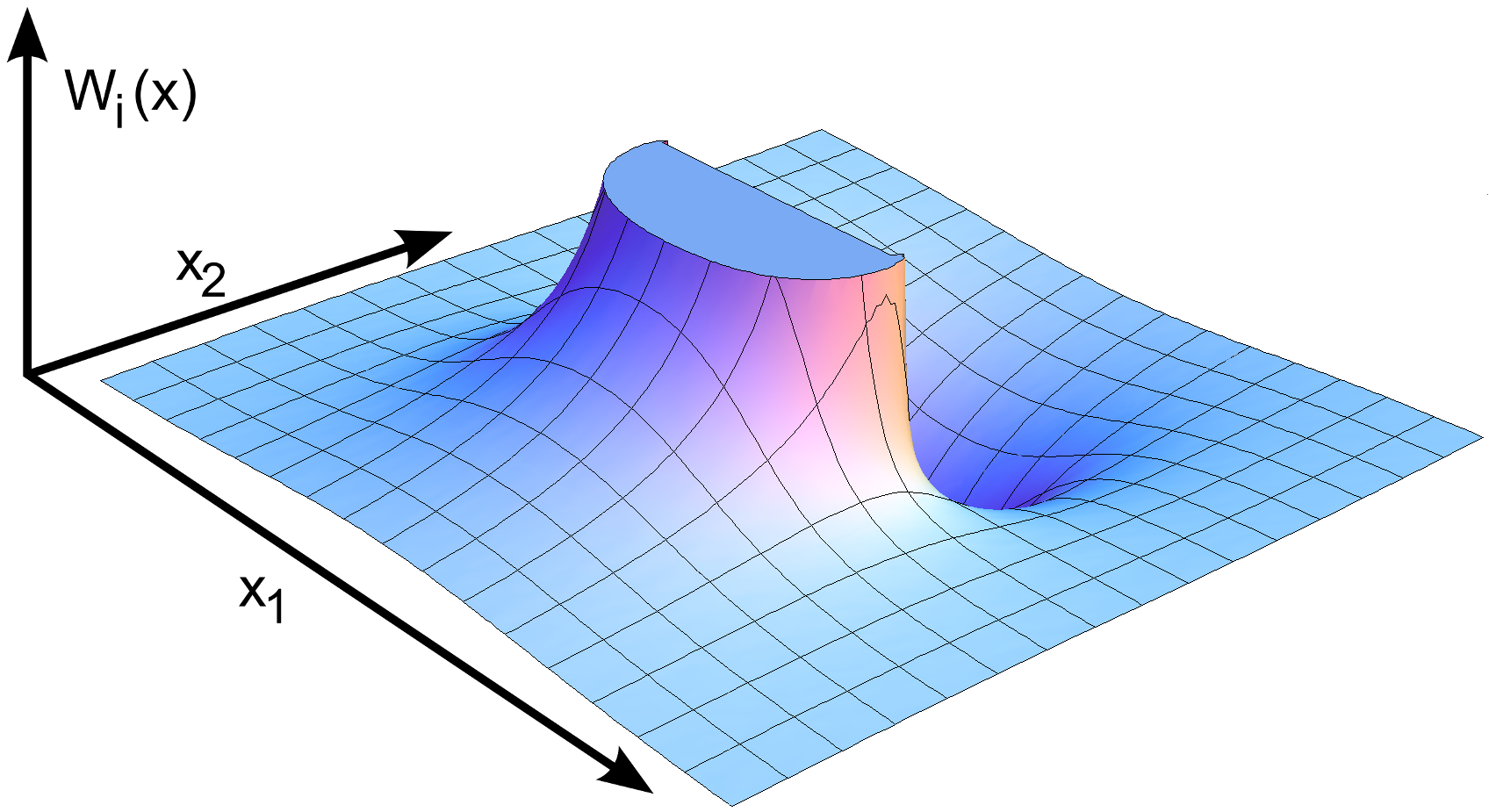 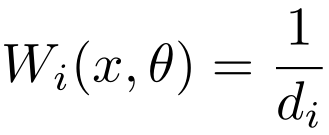 Our Coordinates
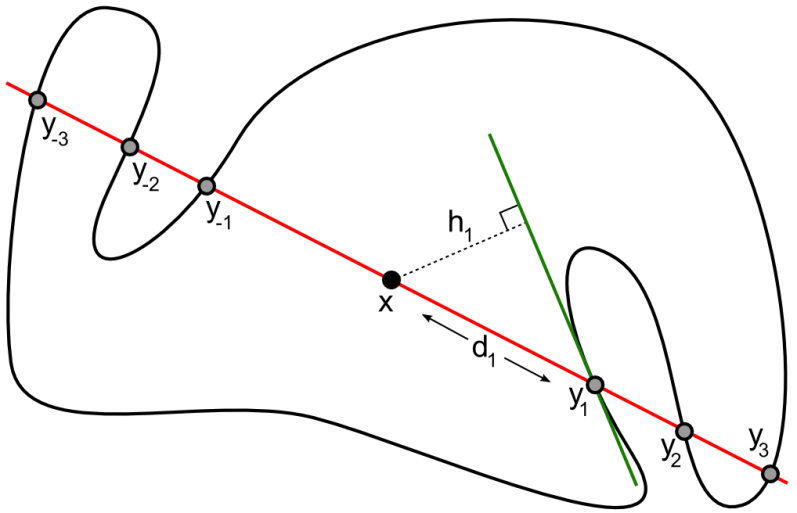 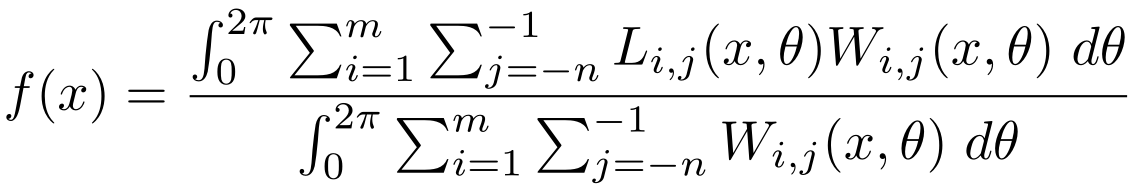 Our Weight Function
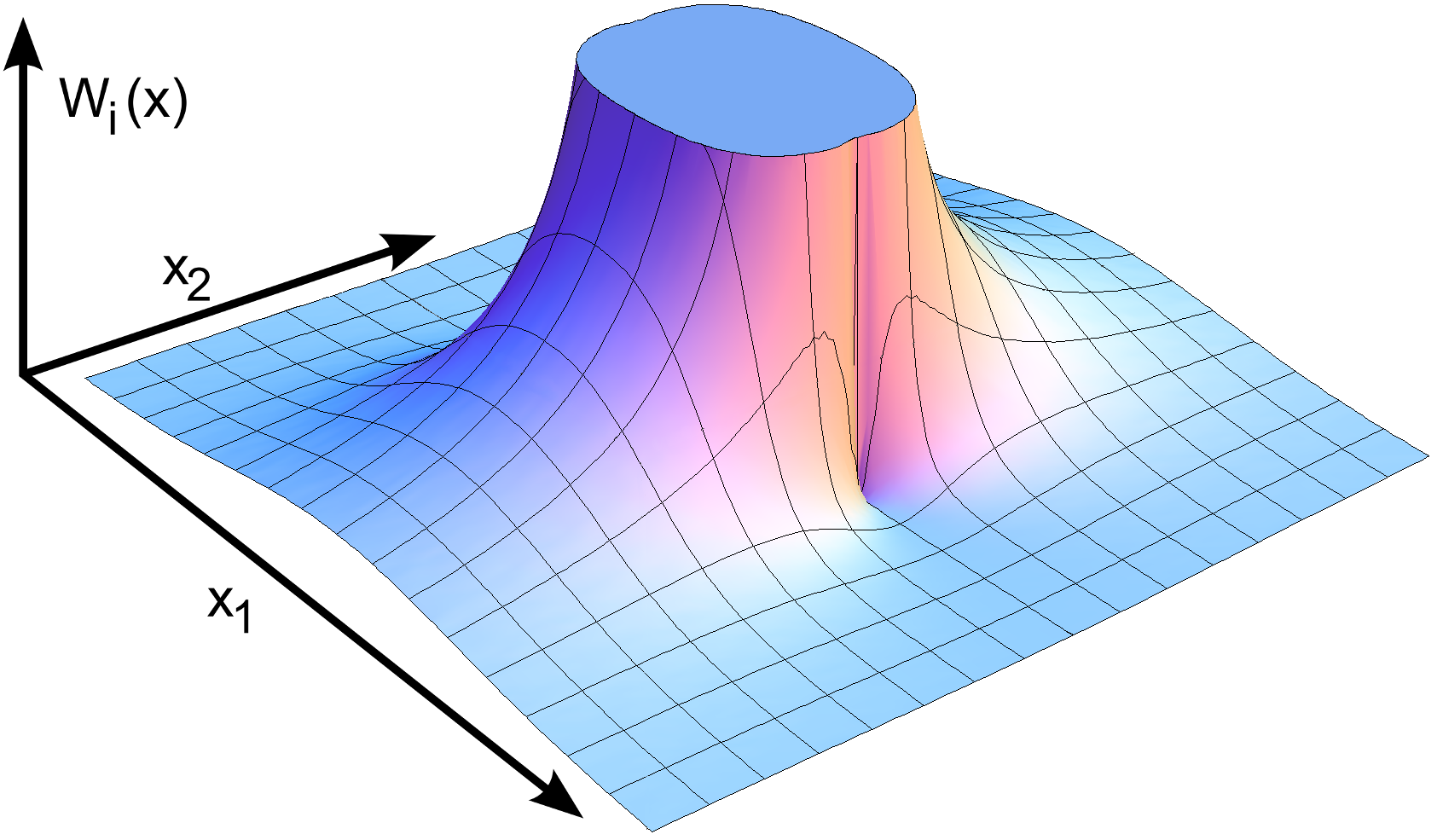 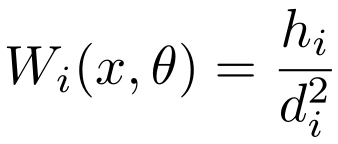 Our Weight Function
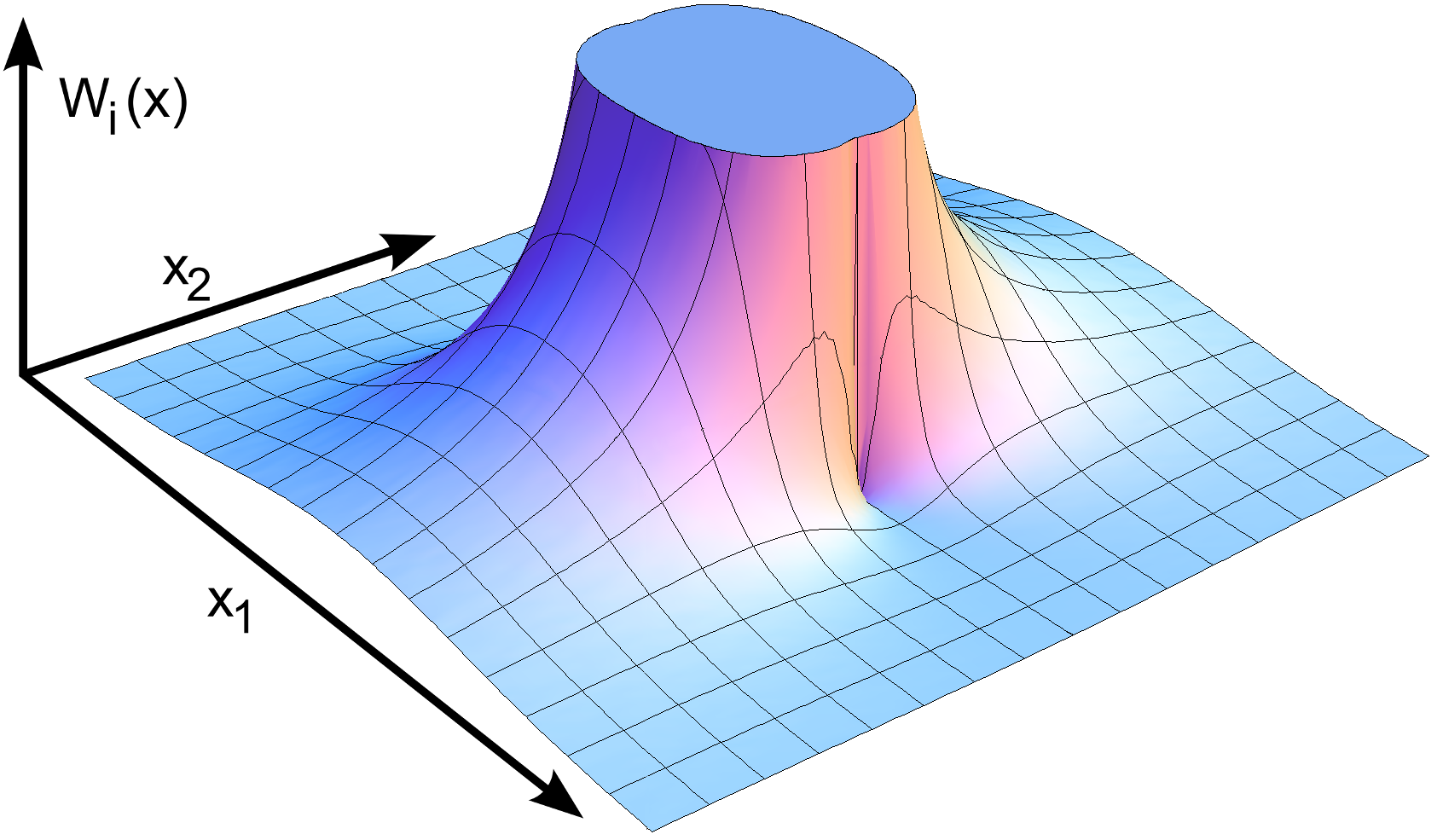 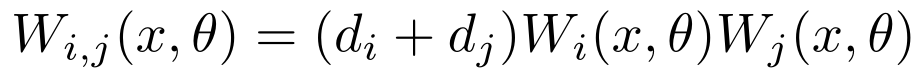 Our Weight Function
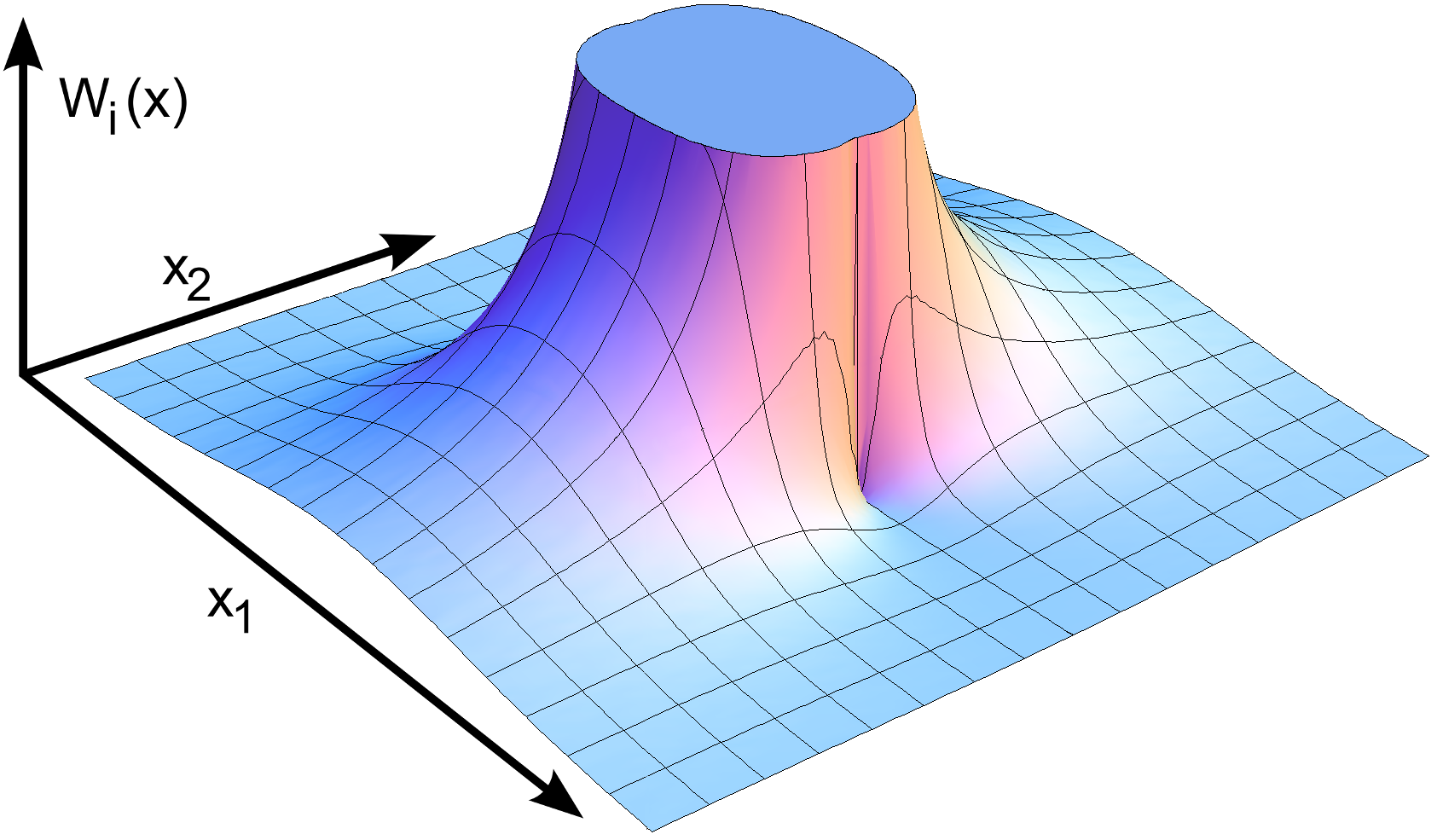 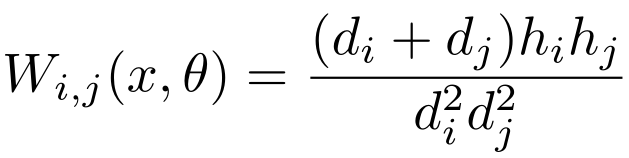 Basis Functions
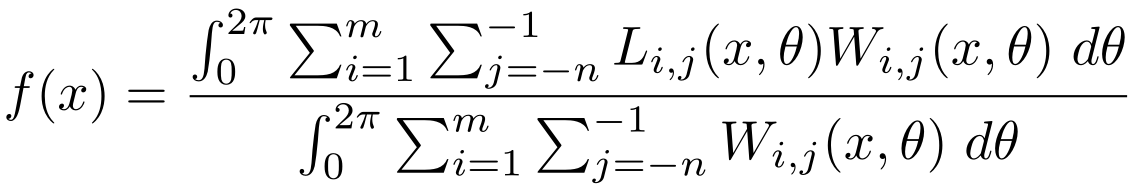 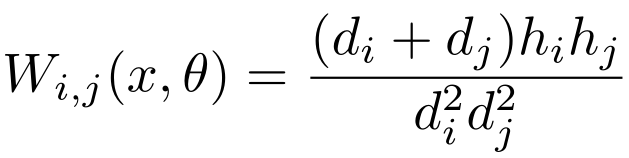 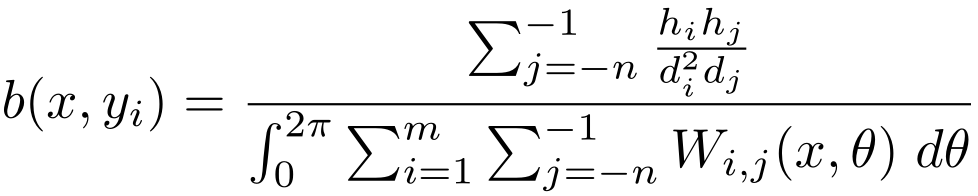 Approximating Smooth Boundaries
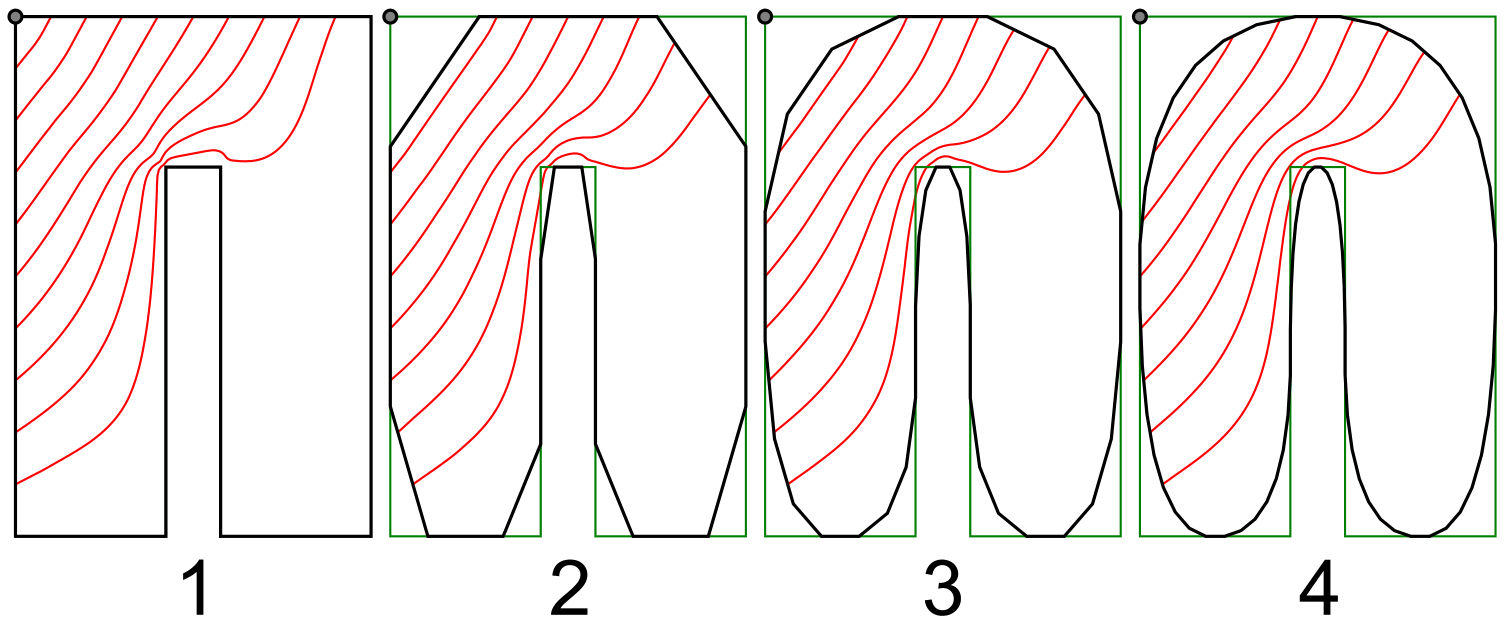 Comparison
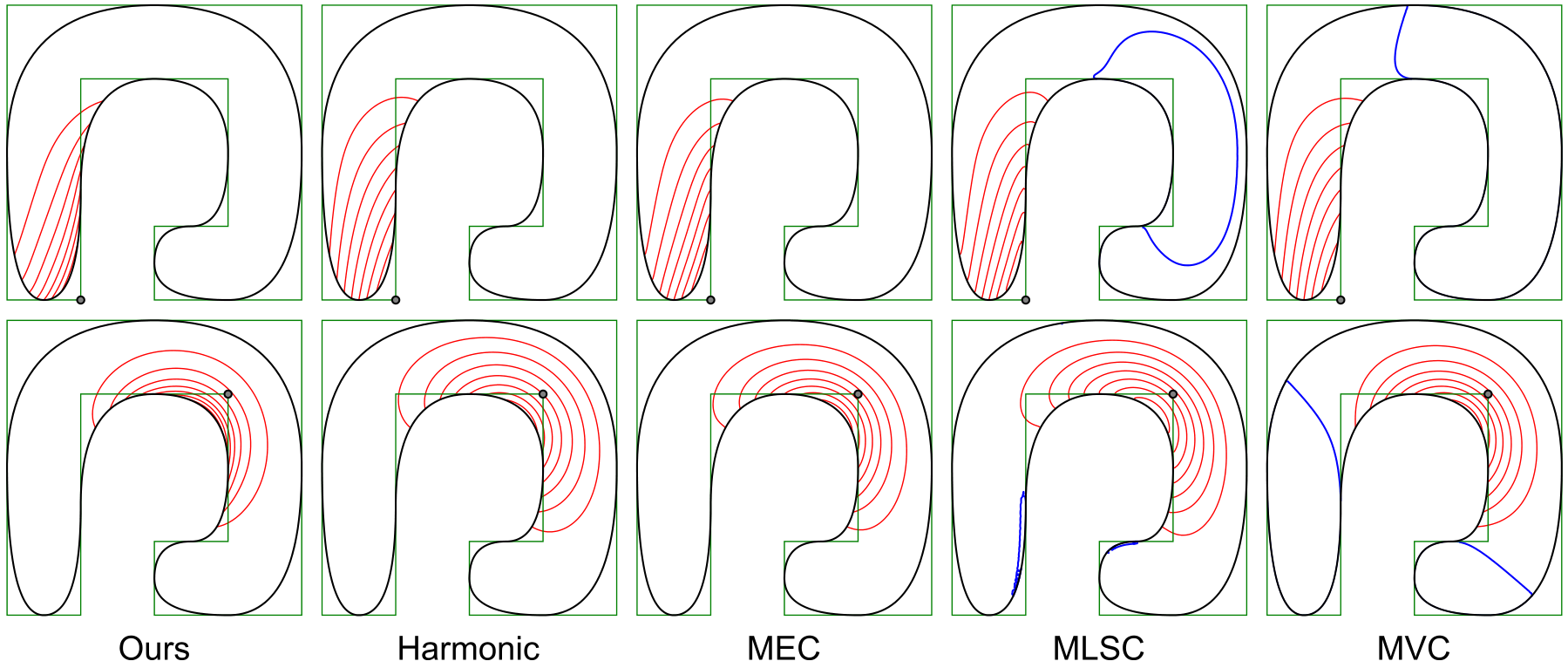 Conclusion
Our coordinates are:
Positive
Smooth for smooth boundary
Evaluated through integral
Closed-form for polygons
Need visibility through sample point
Logarithmic lookup
Slows computation
Evidence that closed-form for polygons exists
Smoothness of Basis
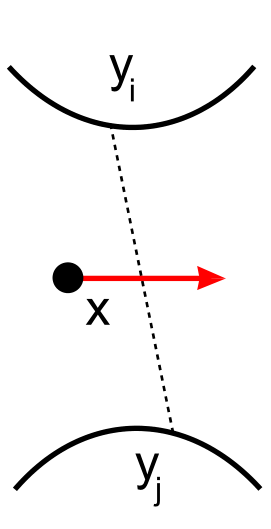 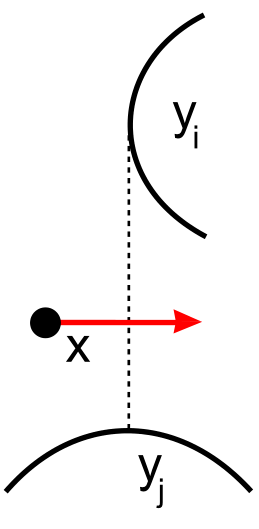 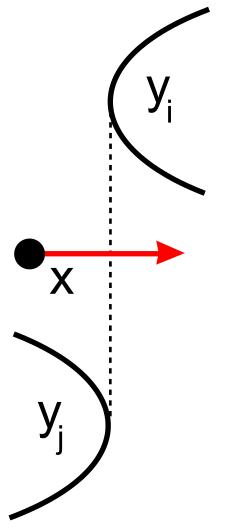 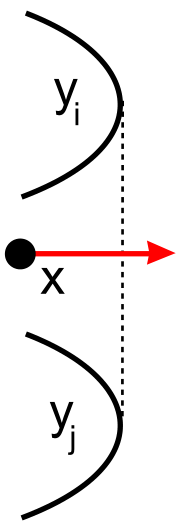 Smoothness of Basis
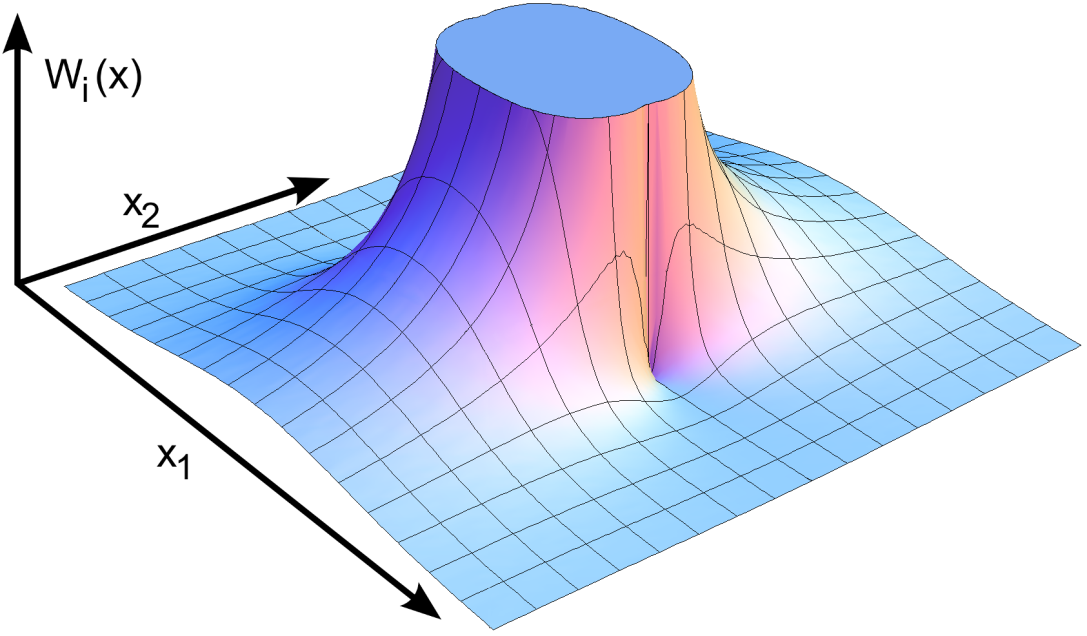 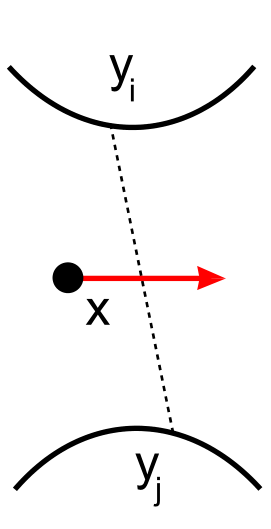 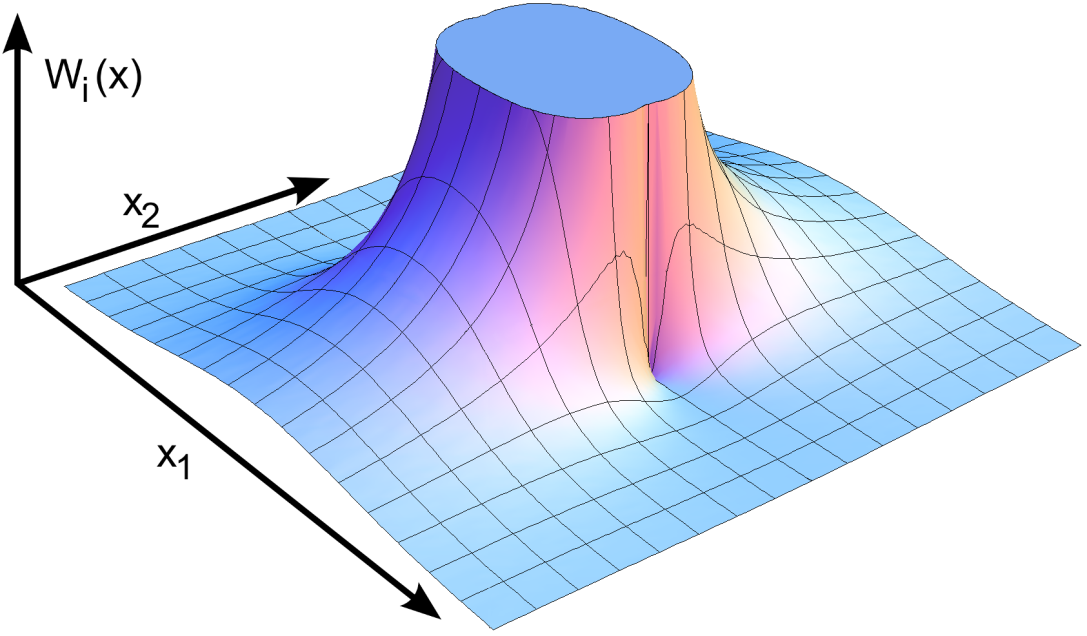 Smoothness of Basis
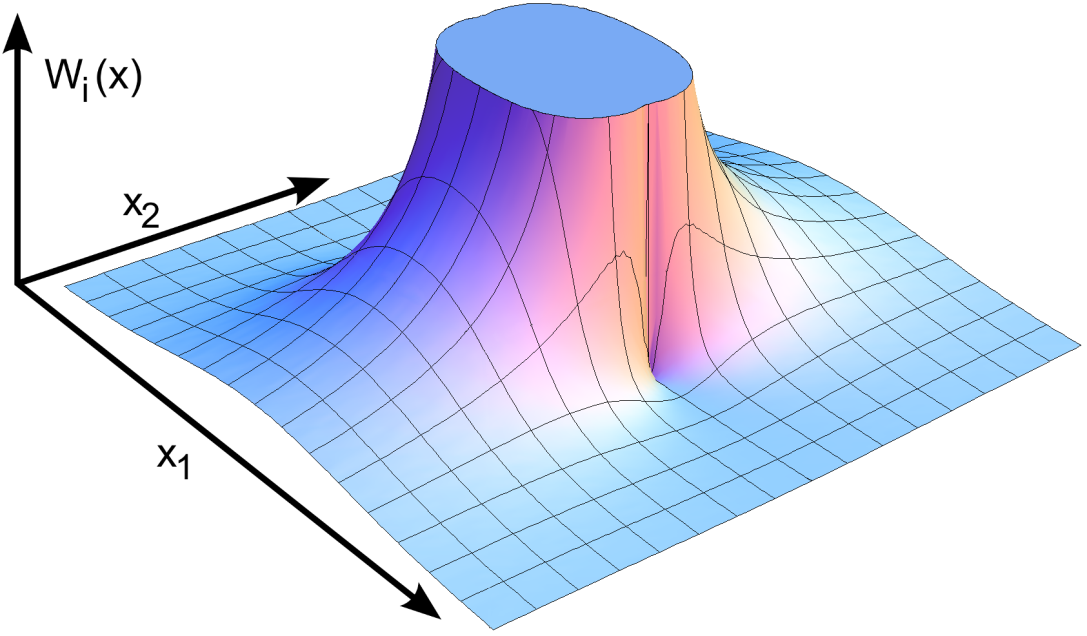 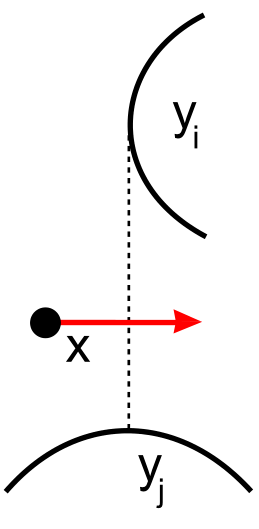 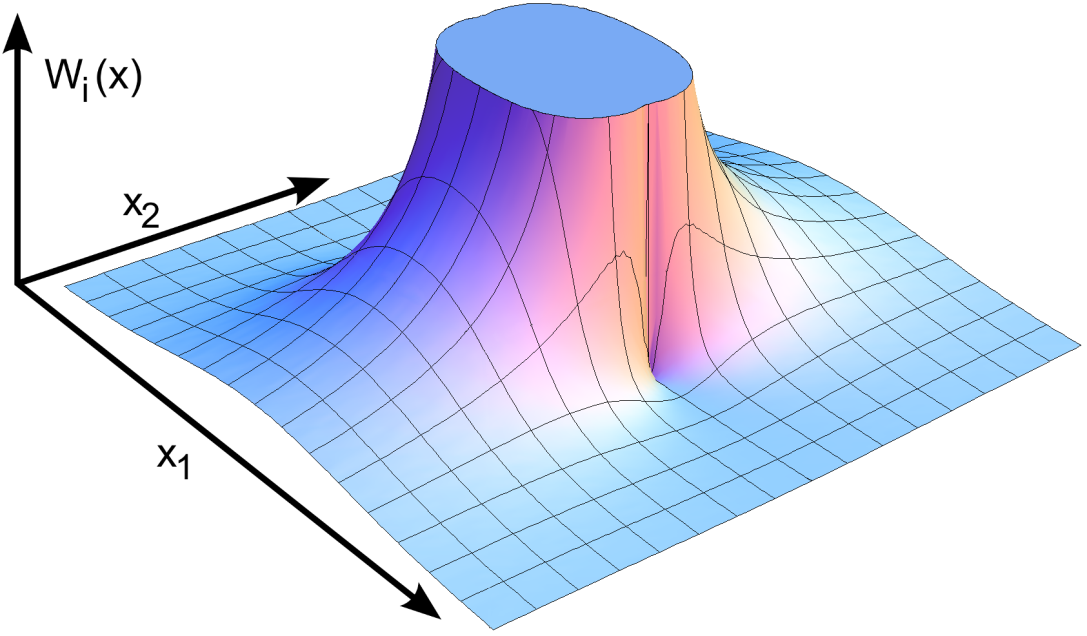 Smoothness of Basis
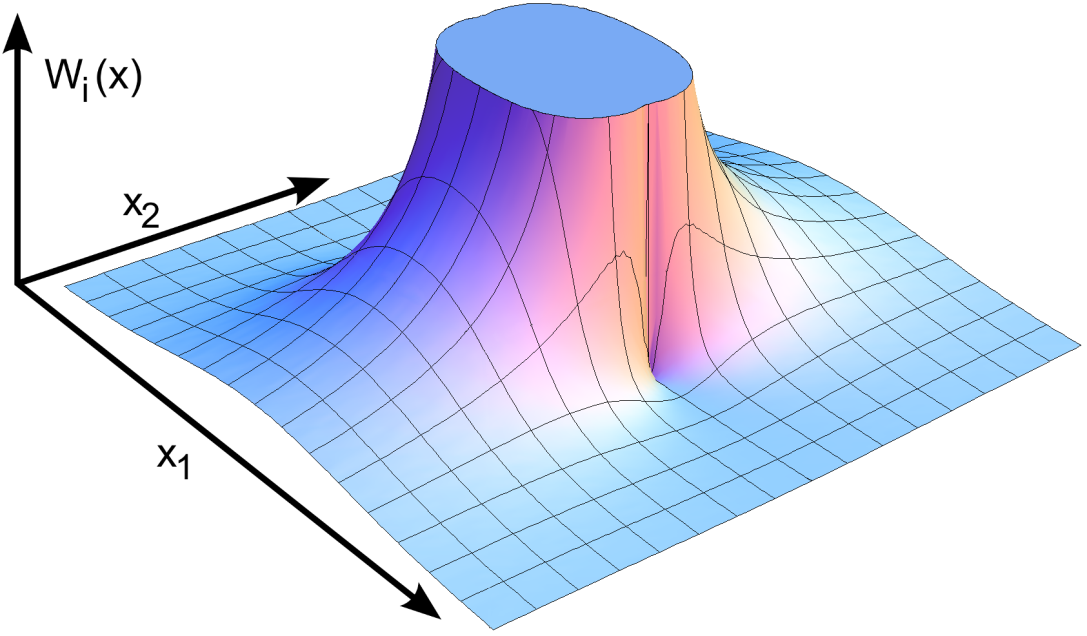 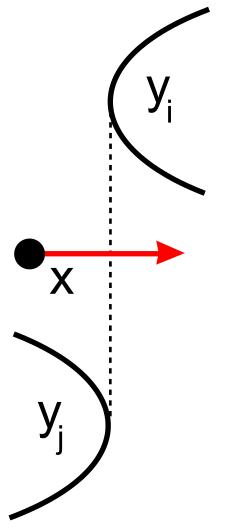 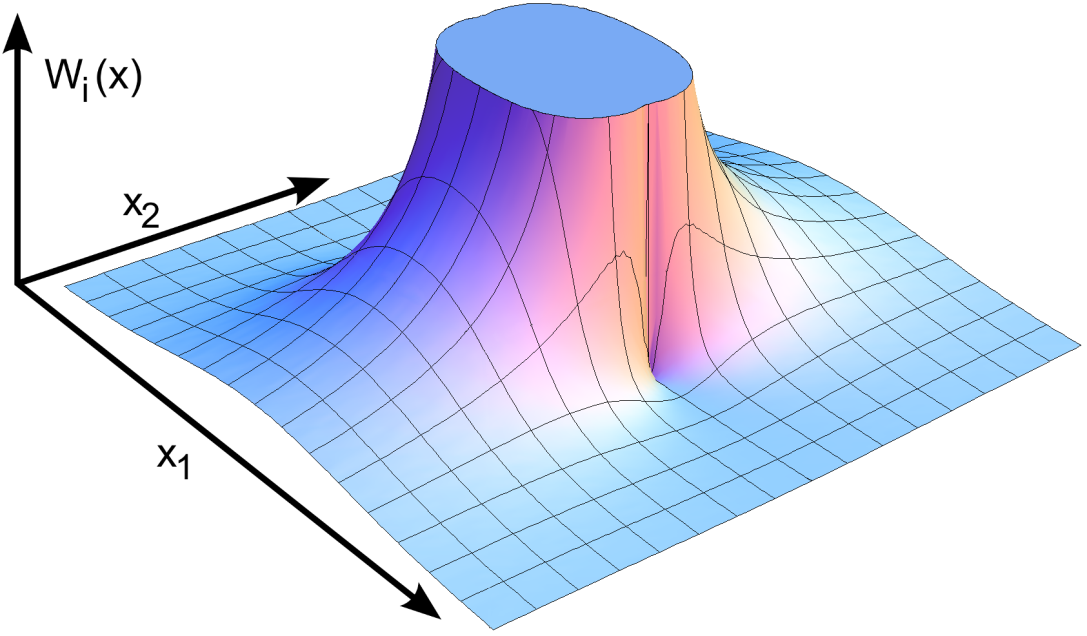 Smoothness of Basis
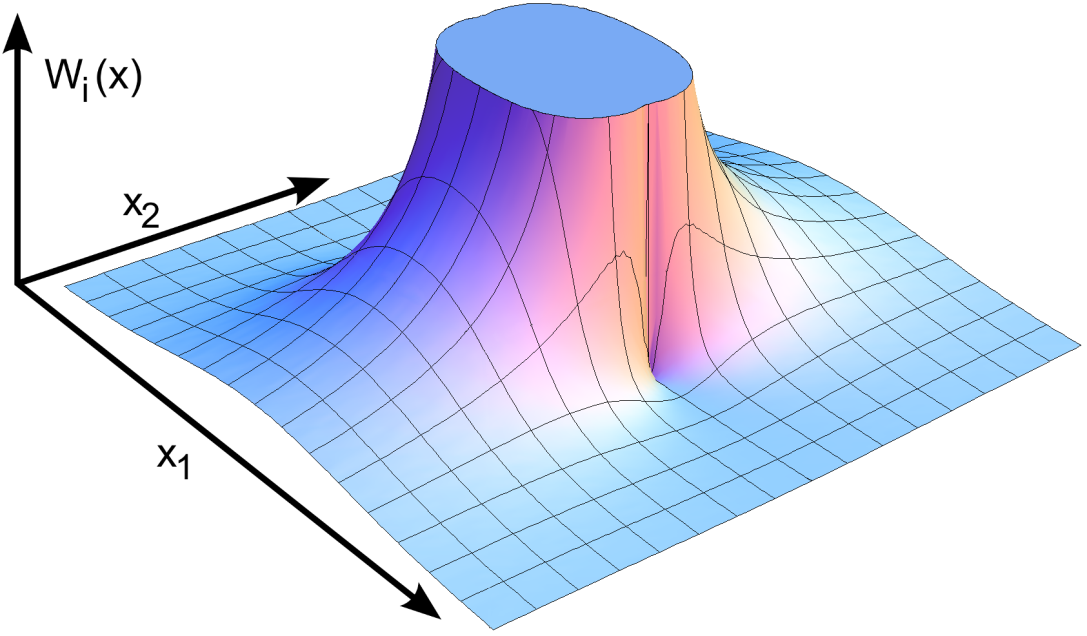 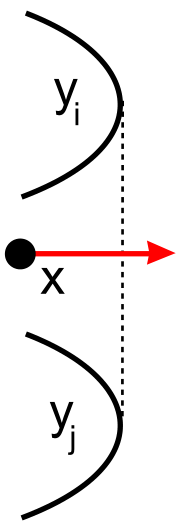 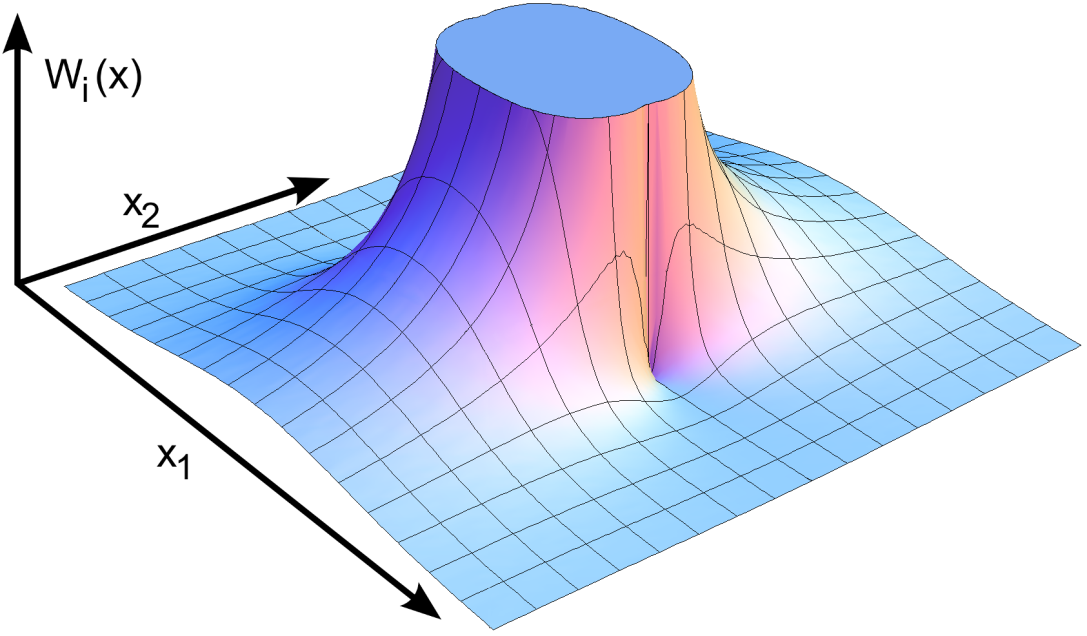 Comparison
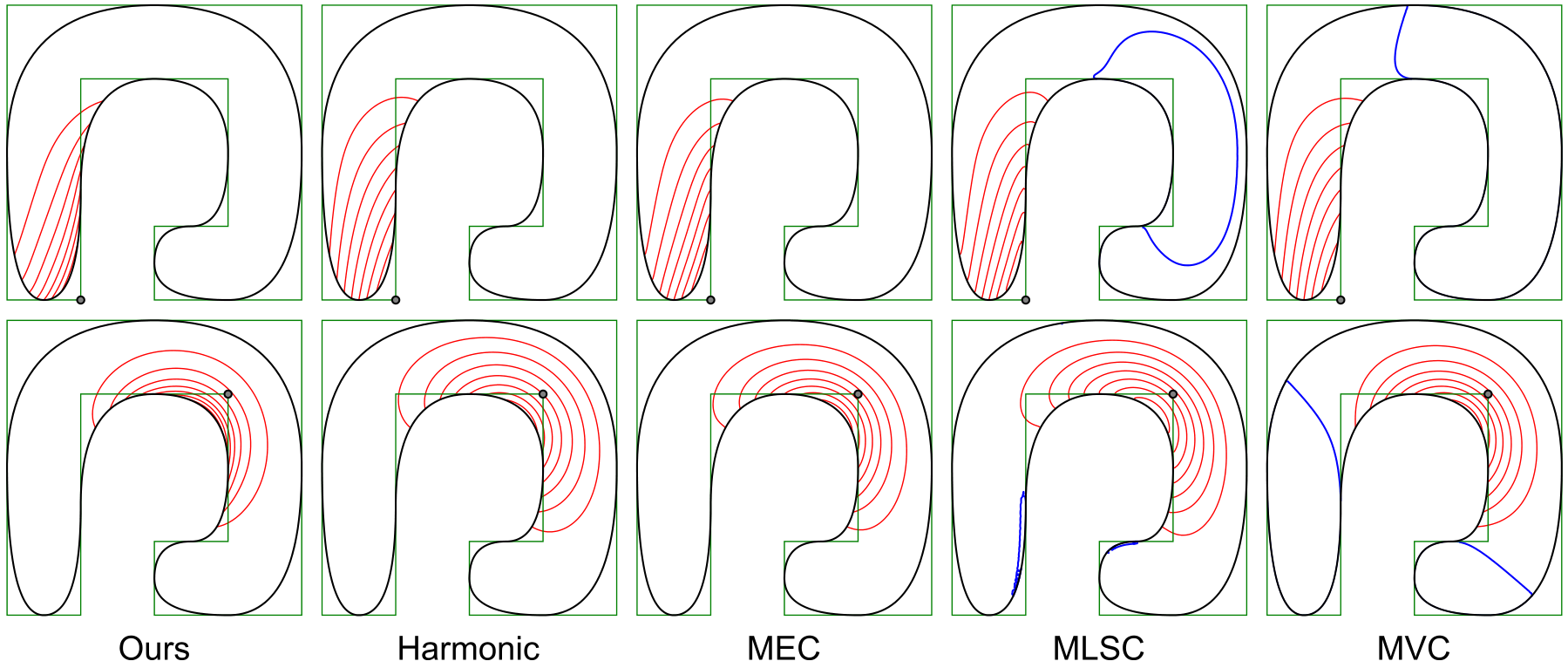 11.6 s
102 s
5.7 s
3.0 s
0.42 s